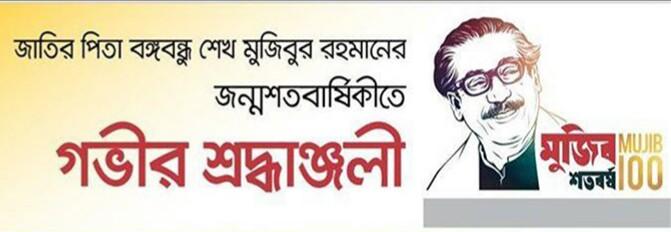 কৃষি ও কৃষকের বন্ধু বঙ্গবন্ধু়
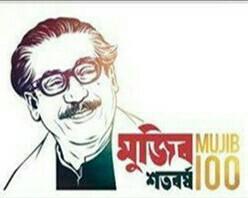 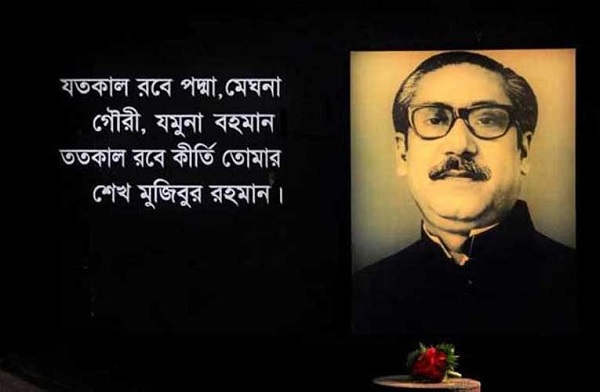 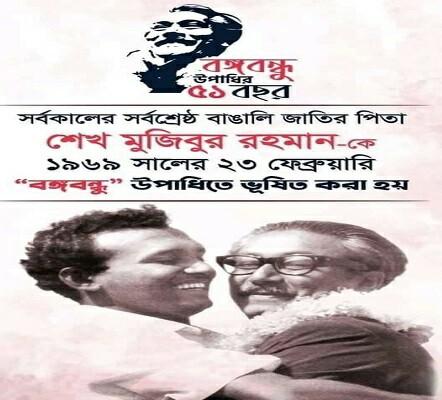 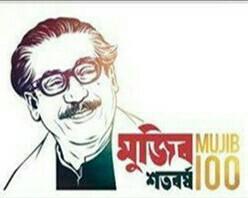 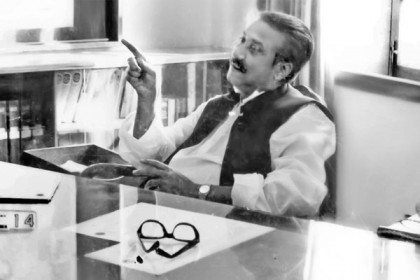 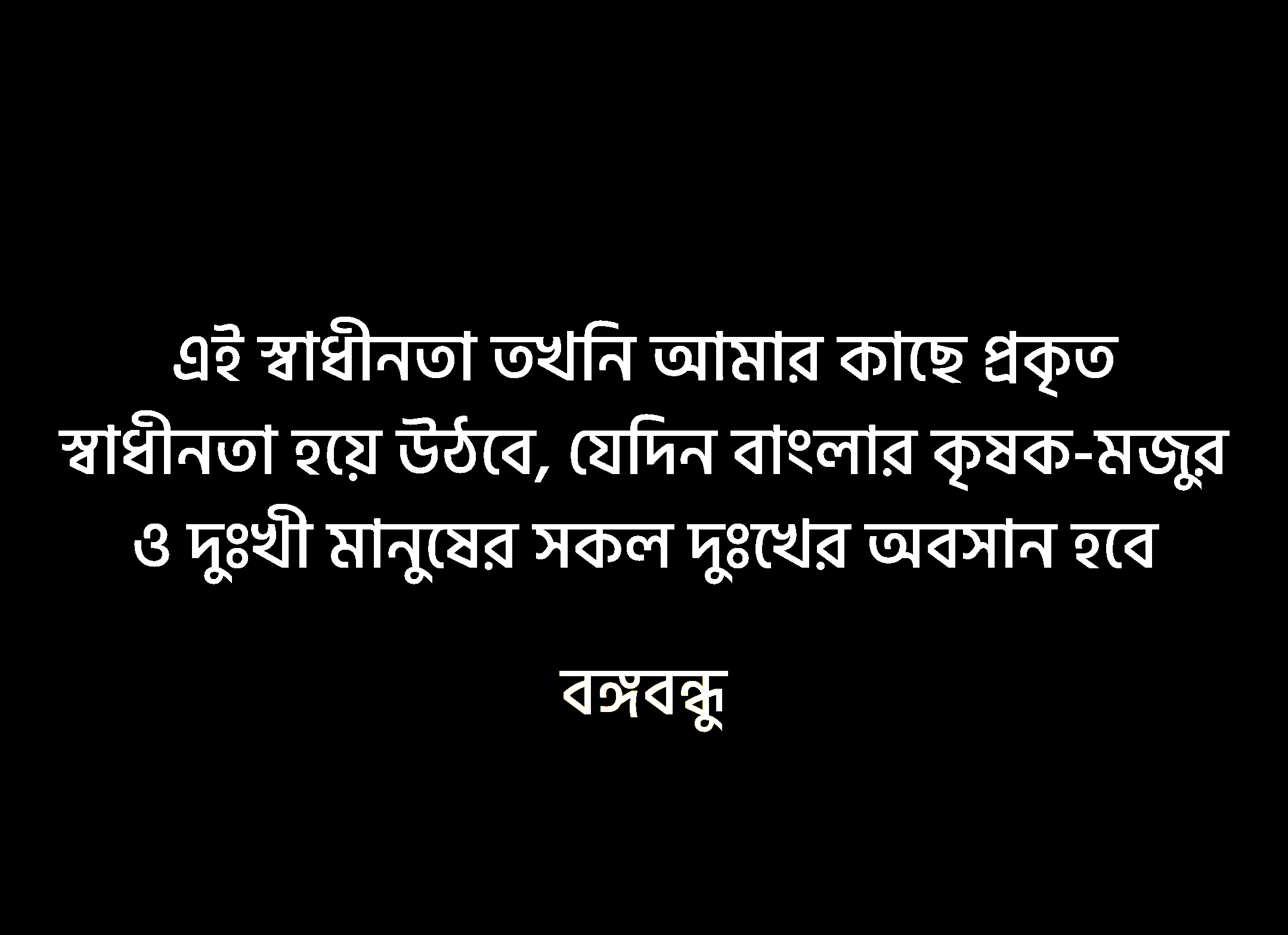 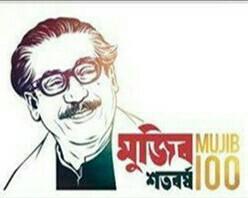 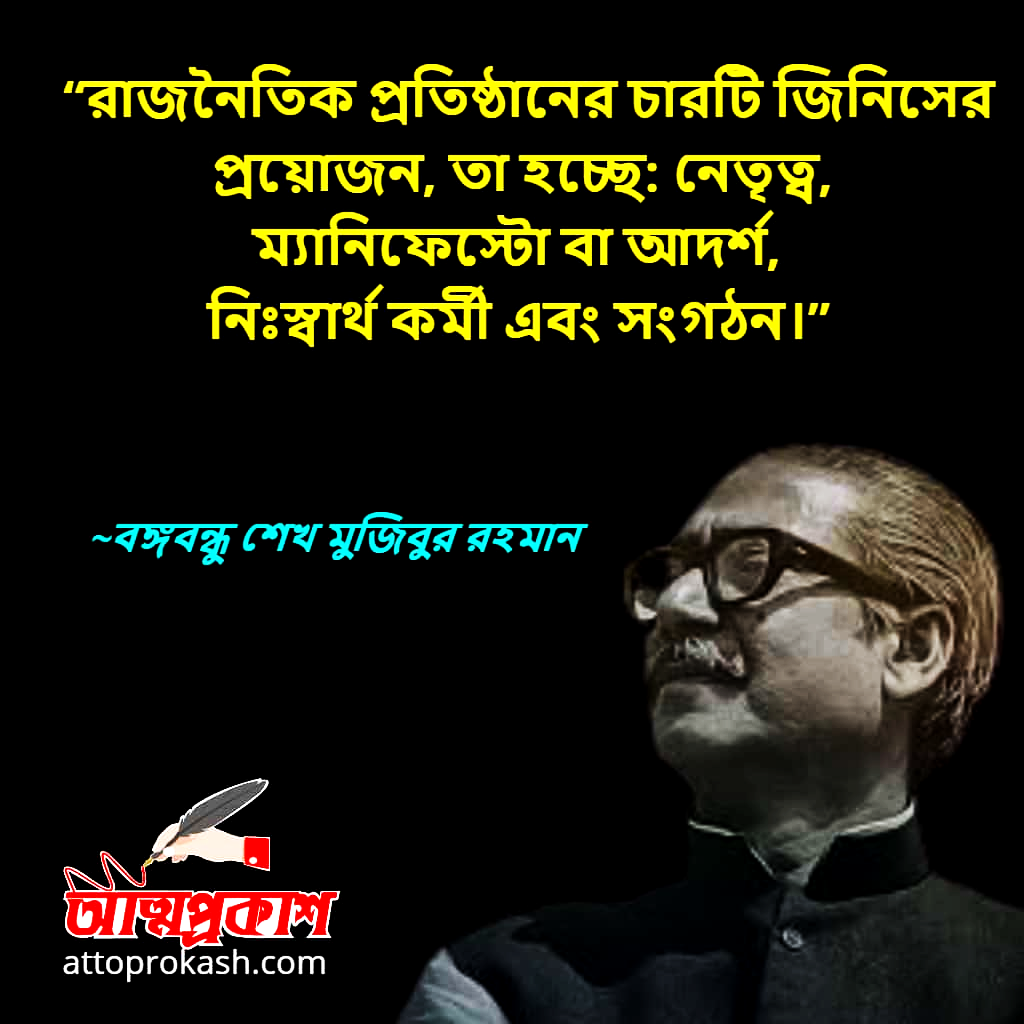 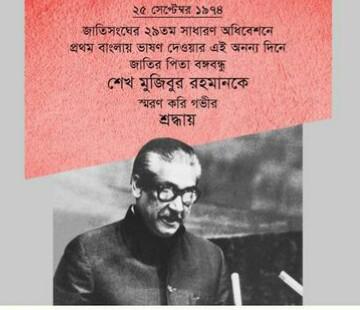 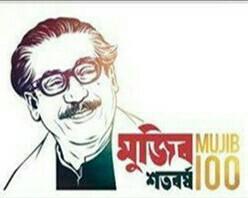 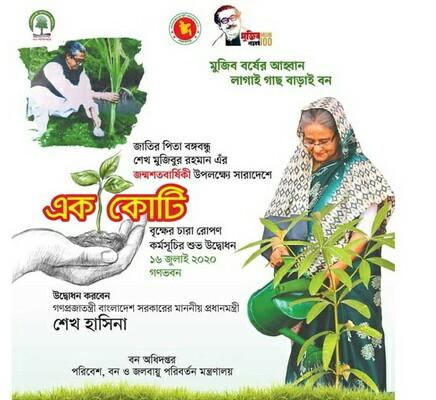 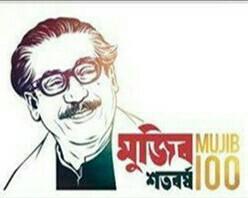 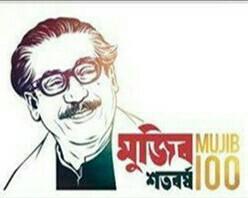 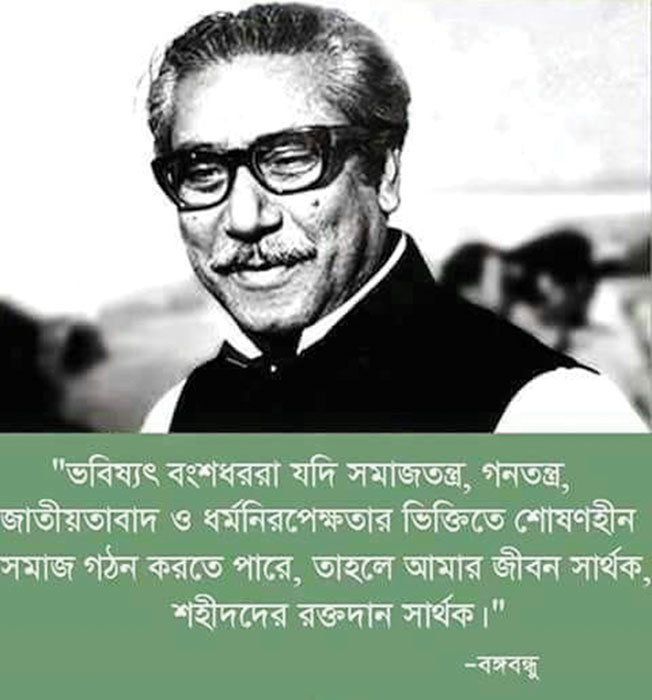 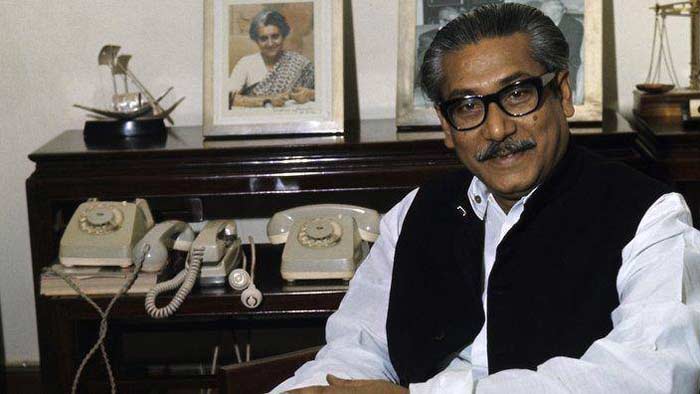 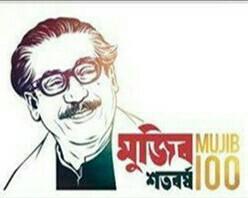 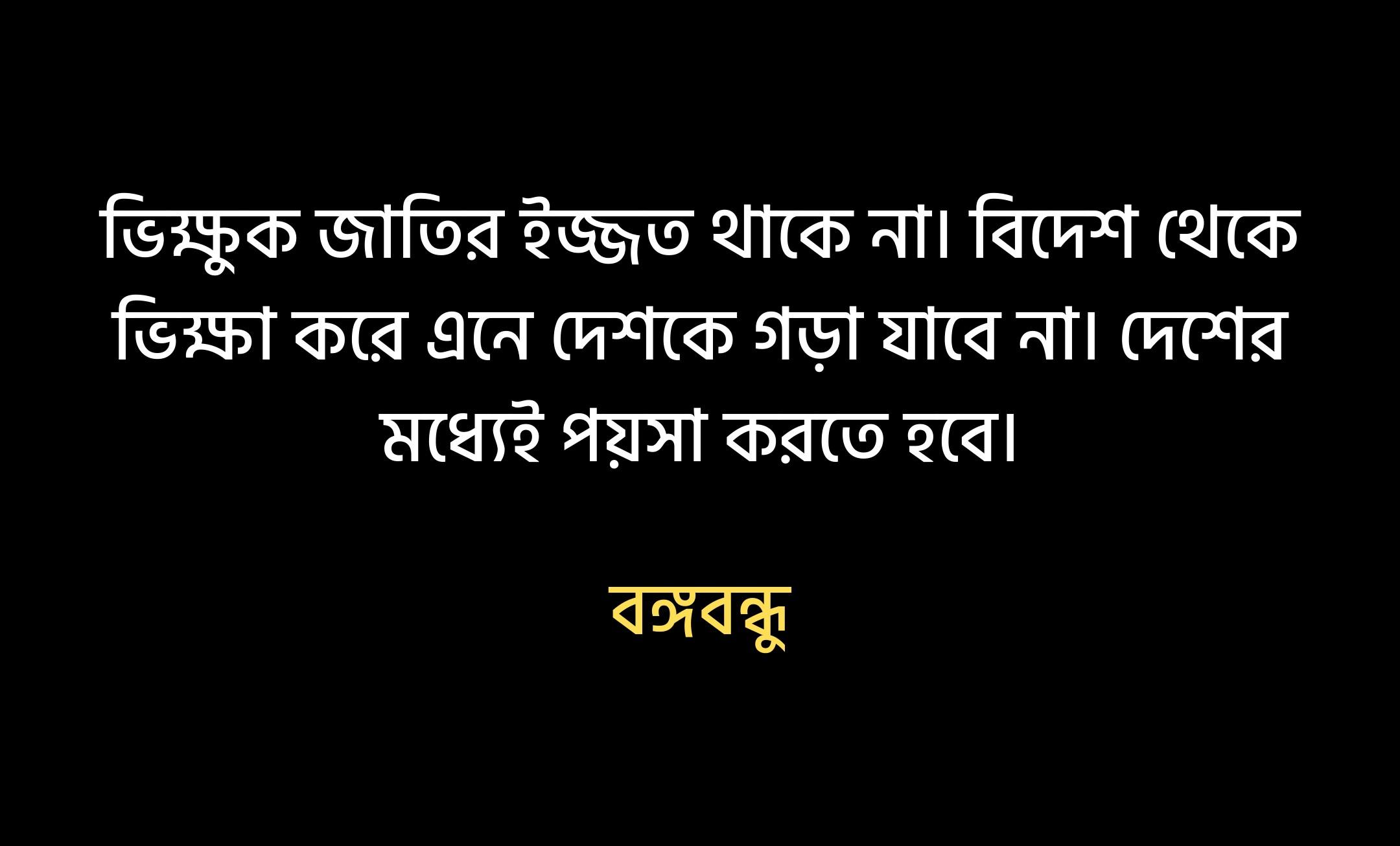 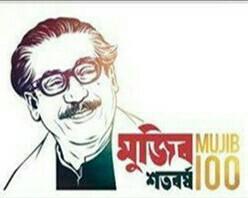 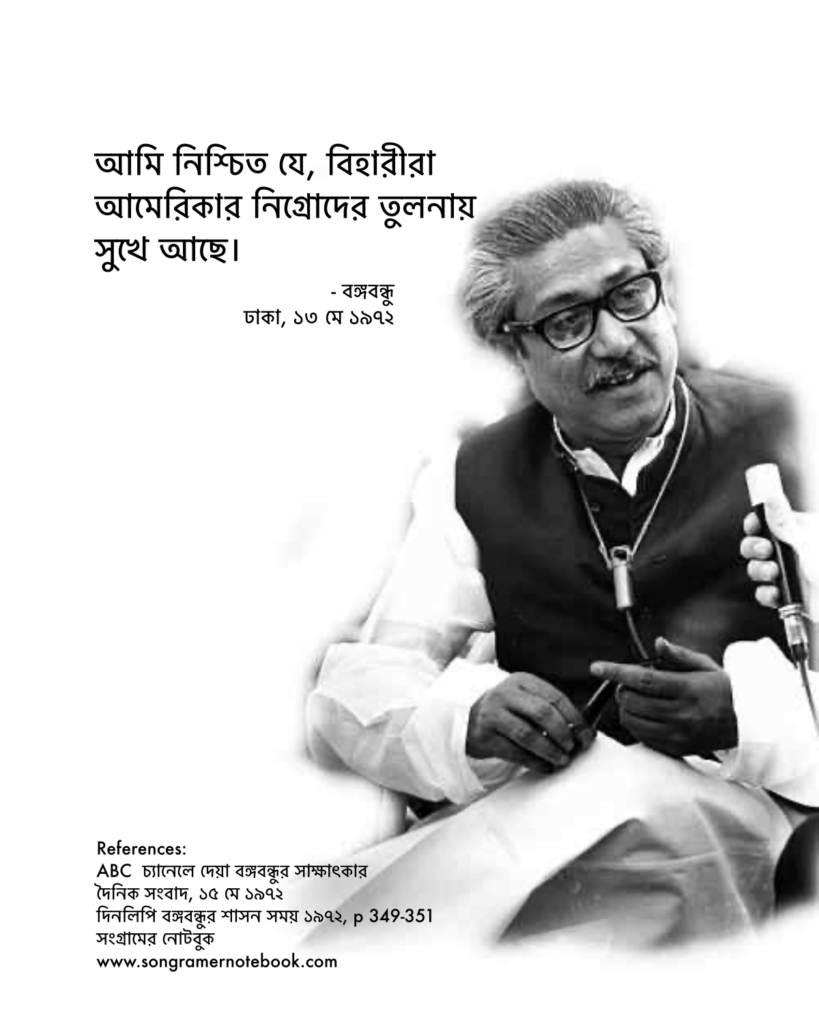 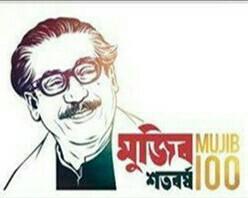 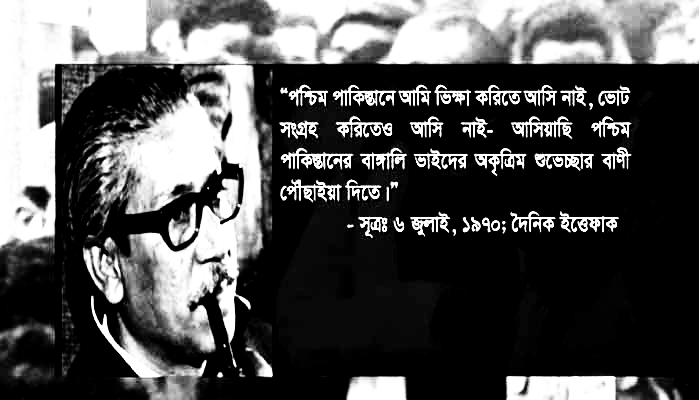 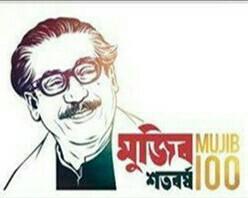 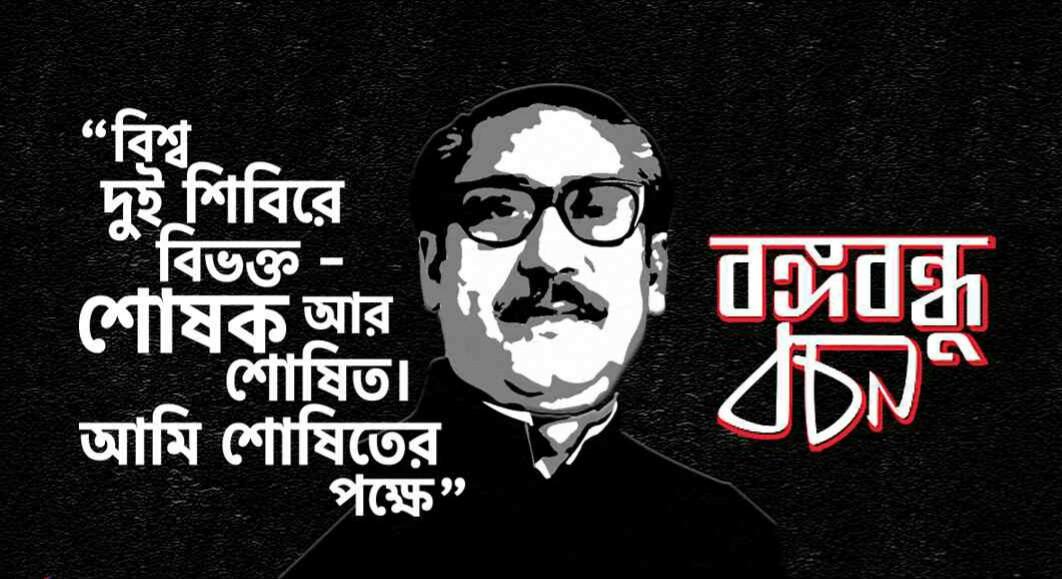 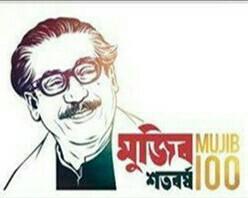 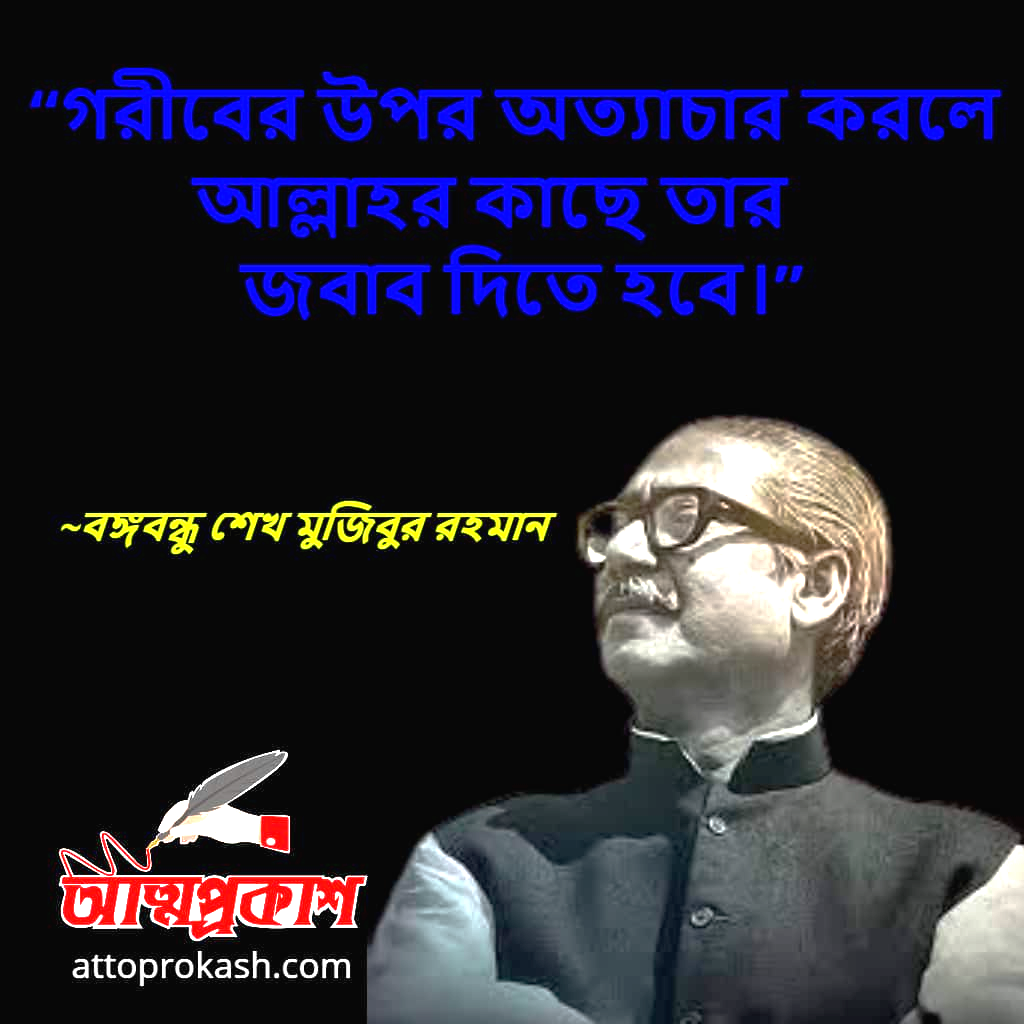 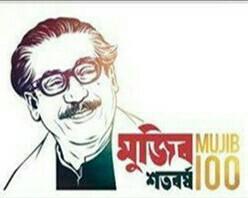 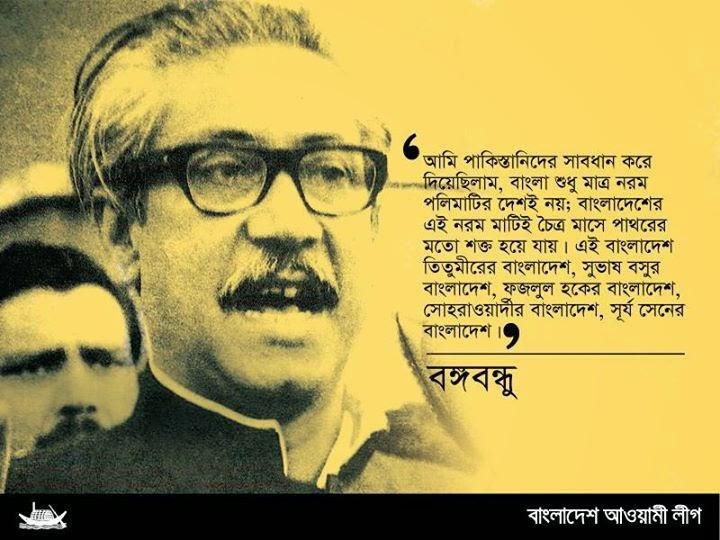 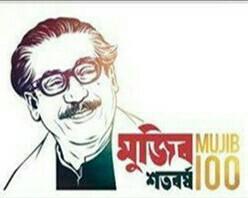 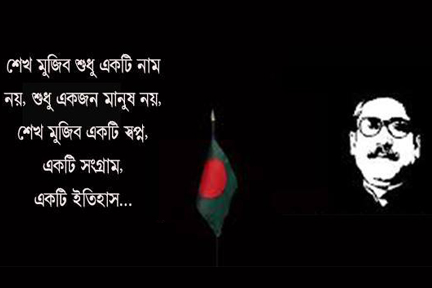 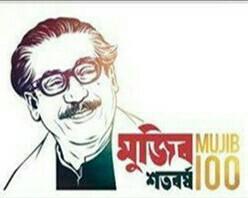 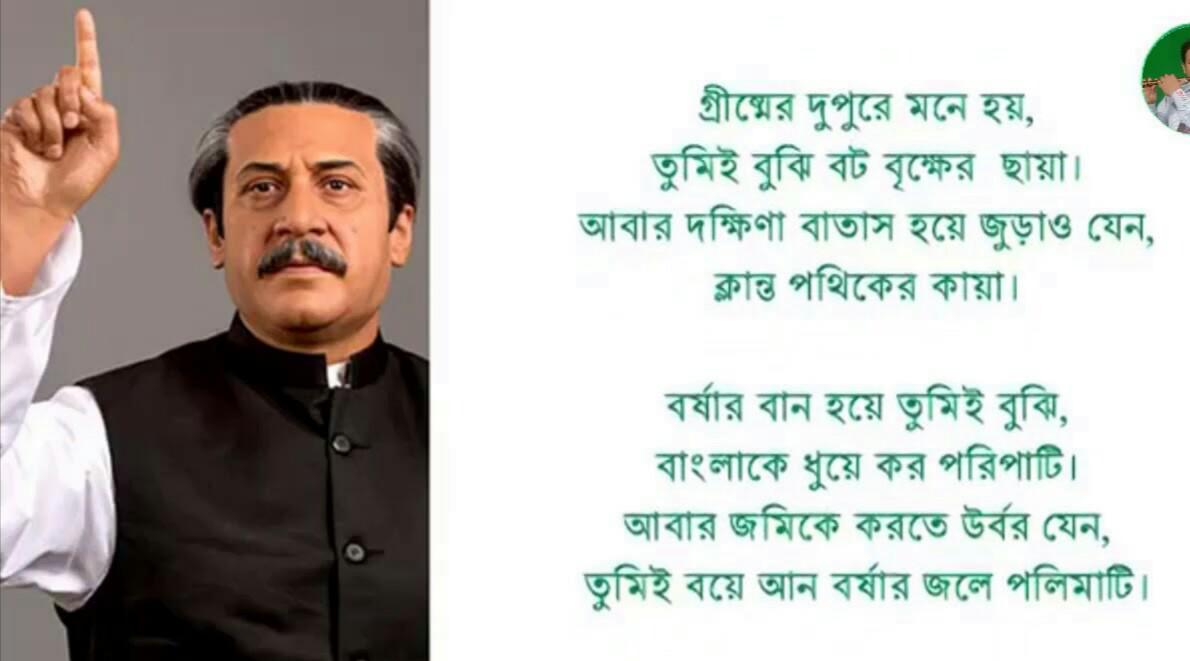 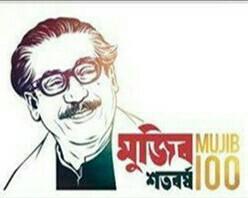 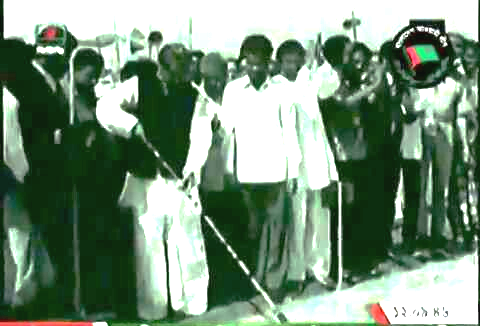 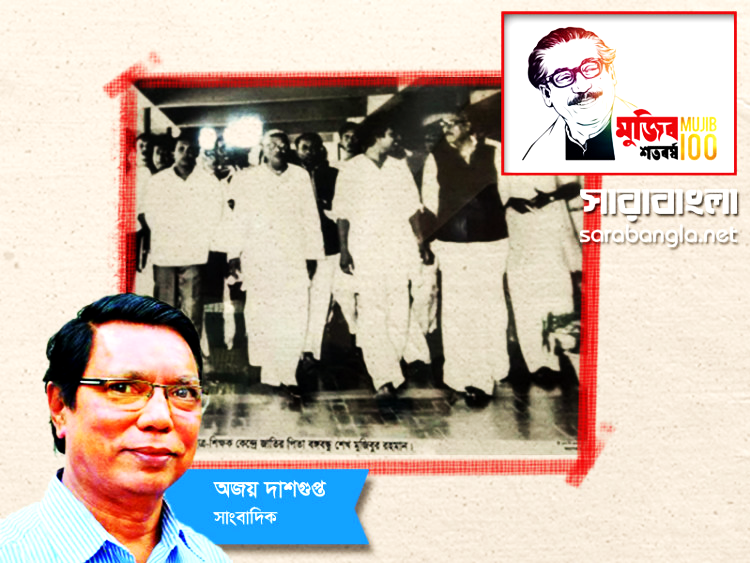 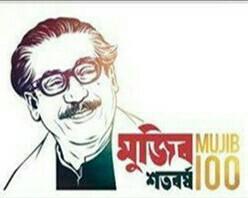 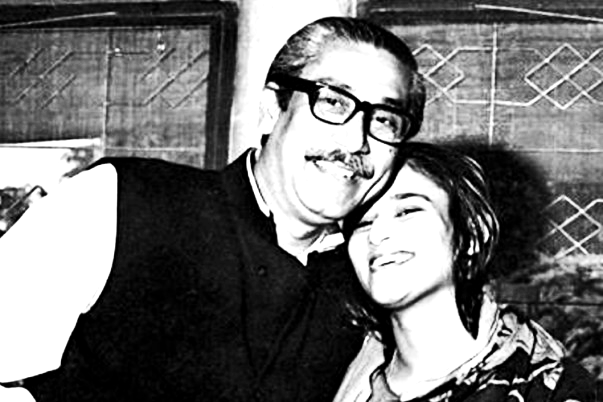 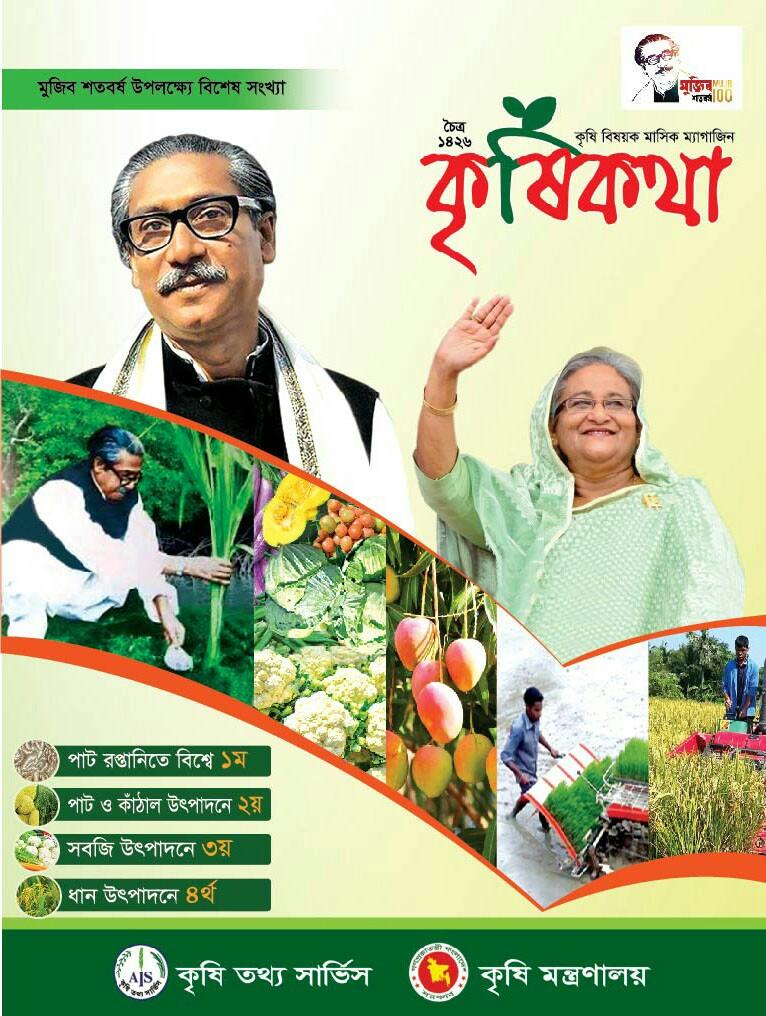 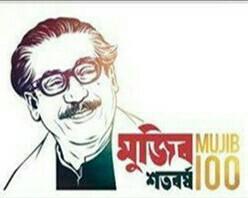 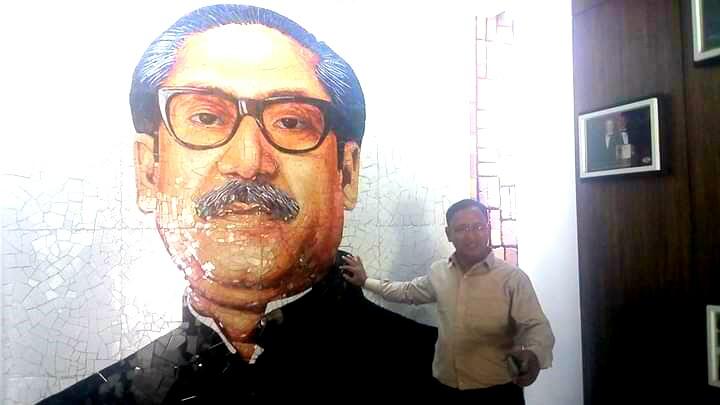 ধন্যবাদ